Associate Professor of Chest Diseases
Dr.Samah Shehata
CARDIOGENIC  PULMONARY  OEDEMA.
ARDS
cardiogenic
vs
non cardiogenic
CAUSES OF ARDS
Maintaining a low tidal volume
Monitoring plateau pressure
Setting PEEP based on the FiO2 requirement
TARGETS OF VENTILAION STRATEGY
Avoid overdistending lung units by
limiting the inflation volume and
pressure

Avoid repetitive opening and
collapse by applying adequate PEEP
	Ideally, ventilation would take place in  a “zone of safety”on the deflation limb  of the PV curve
The “Baby lung”
ARDS Lung has:	 “normal” alveoli 
 partially aerated alveoli  unaerated alveoli
“Normal” segments inflate easily
Unaerated segments distend poorly
High pressure  Slow response

Normal lung segments may be over-inflated when  ventilated with traditional tidal volumes
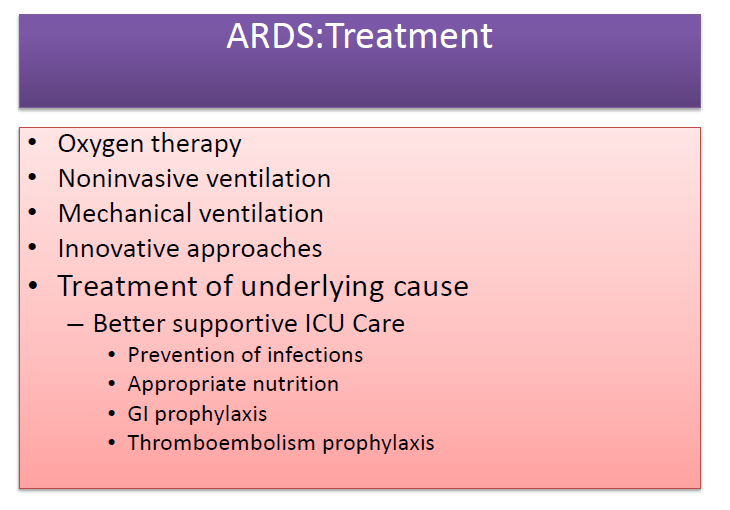 Ventilatory  strategies of  ARDS
NIV
NIV stands as the first-line approach; NIV may be attempted in ARDS patients with a PaO2/FiO2 > 150, in the absence of hemodynamic instability or altered consciousness. By contrast, 84% of severe ARDS required intubation and NIV did not appear beneficial in this subset of patients
FACE MASK VS HELMET NIV MASK
In a single-center trial, 83 patients with ARDS who required NIV  using full face mask for at least eight hours were randomly  assigned to continue face mask NIV	or switch to helmet-  delivered NIV .
	Helmet-delivered NIV involves the administration of positive  pressure and oxygen through a transparent hood that covers the  entire head and face and is sealed with a rubber collar at the neck.
	Helmet-delivered NIV reduced the need for intubation (18  versus 62 percent) in ARDS patients, most of whom had mild or  moderate disease. In addition,
it was also associated with a higher rate of ventilator-free days,  shorter ICU stay, and lower 90-day mortality without an  increase in adverse effects
Invasive mechanical ventilation
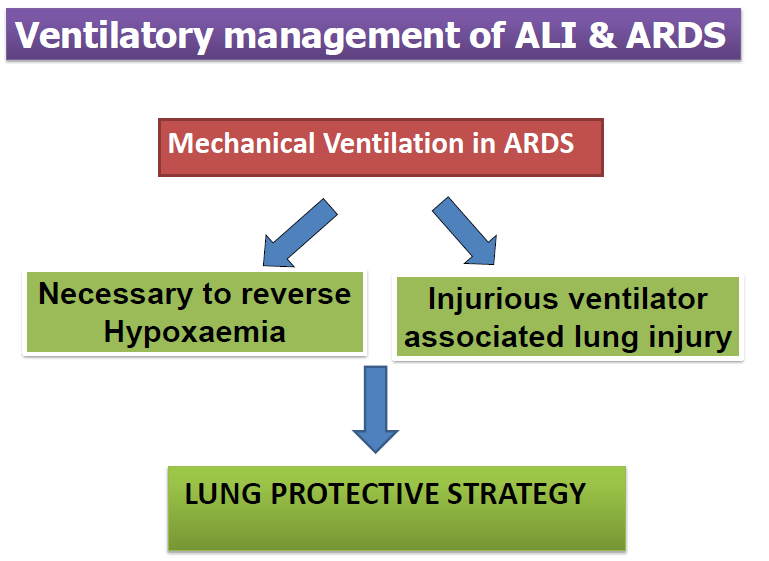 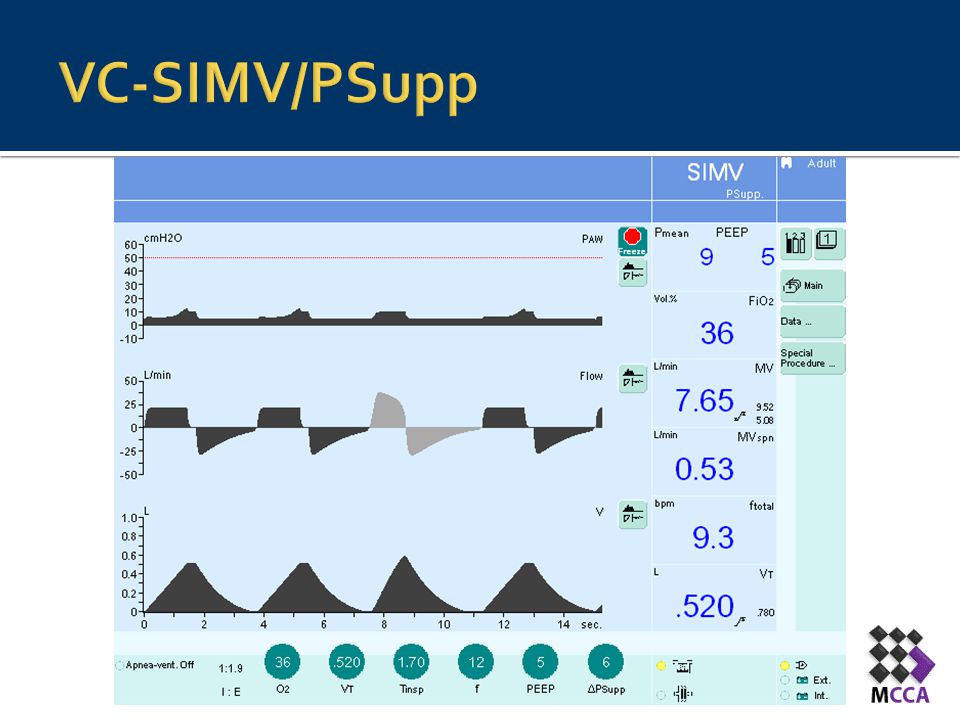 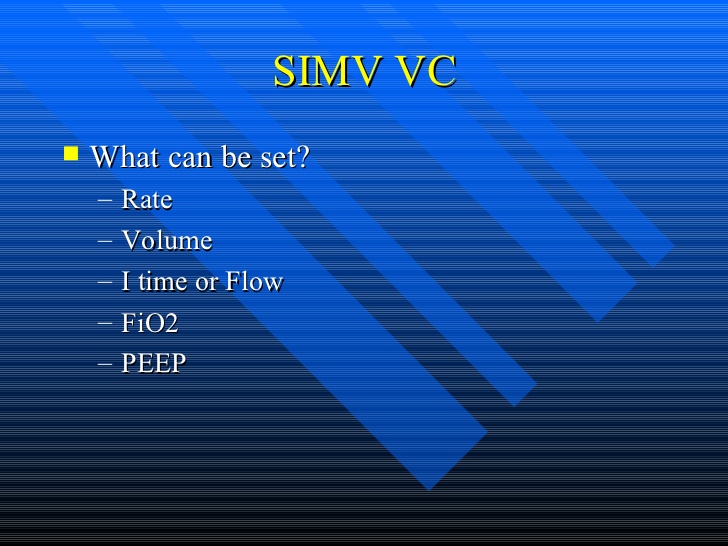 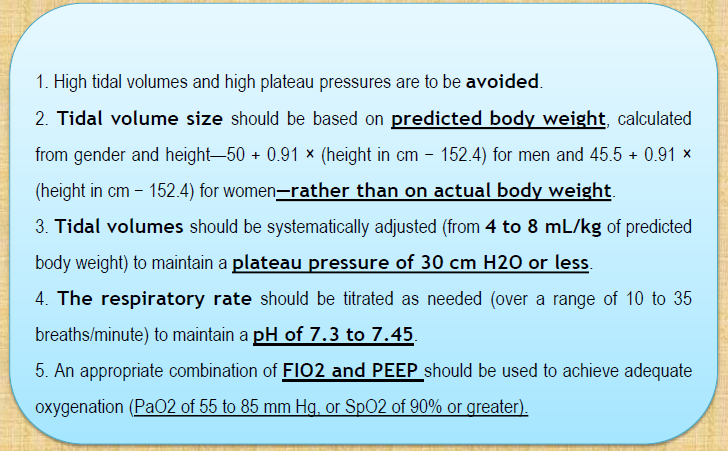 Synchronized Intermittent Mandatory Ventilation- Volume Control (SIMV-VC)
a lower-tidal-volume  ventilatory strategy (4-6 mL/kg predicted body weight, plateau  pressure < 30 cm H2O)

Ventilator-free days and organ failure–free days are significantly improved in the low-tidal-volume strategy.
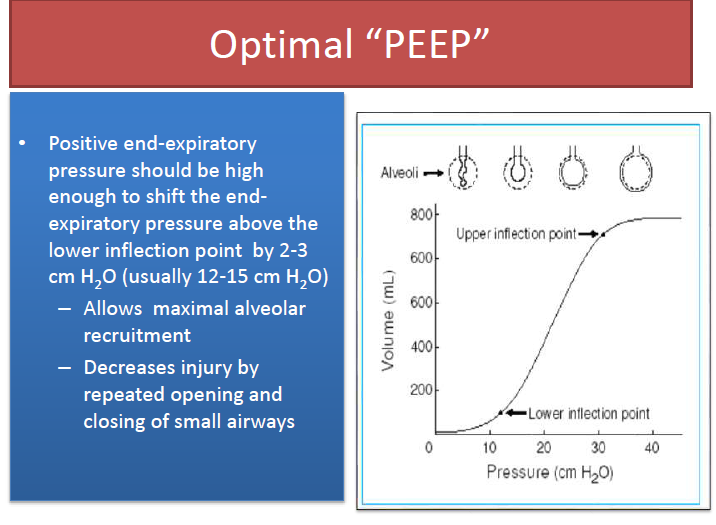 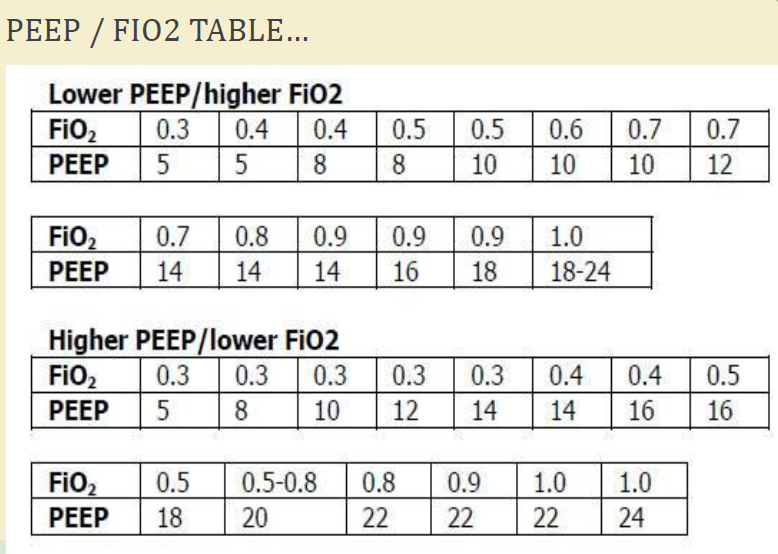 PRONING
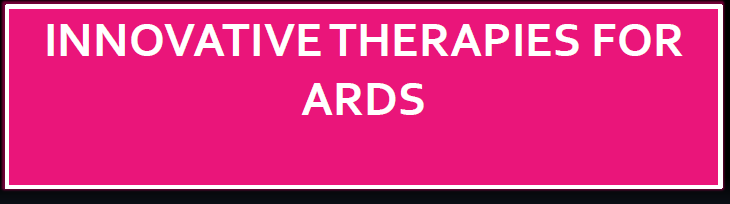 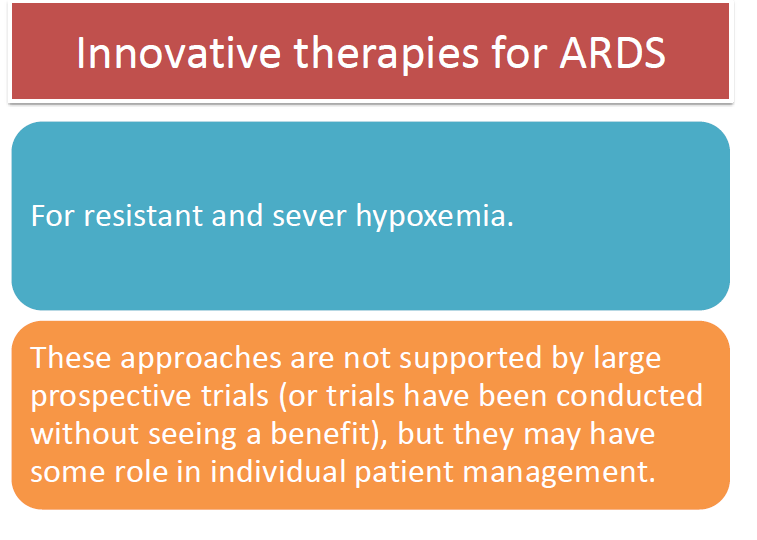 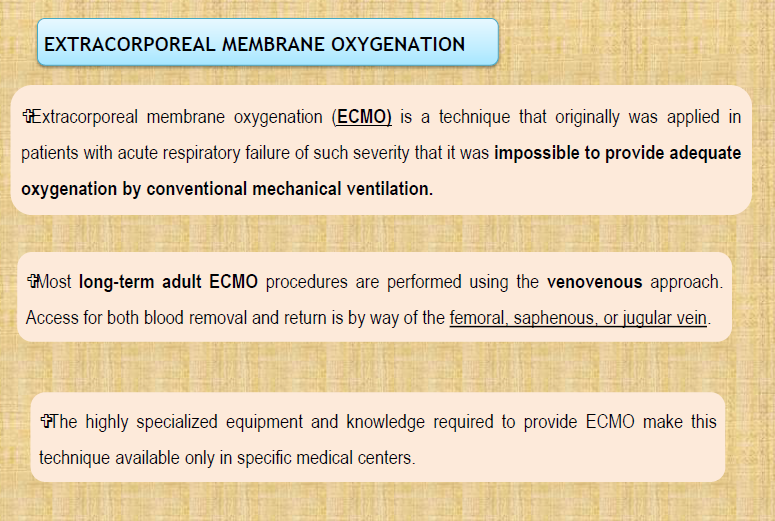 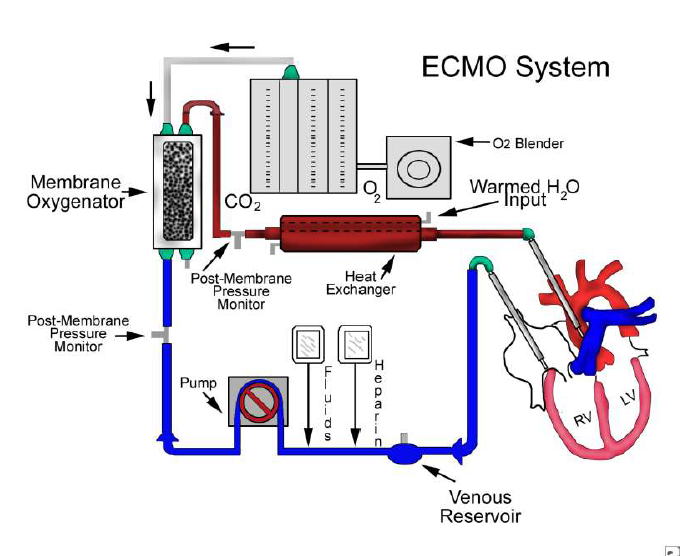 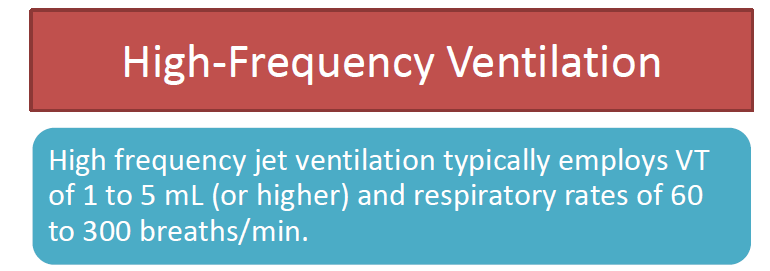 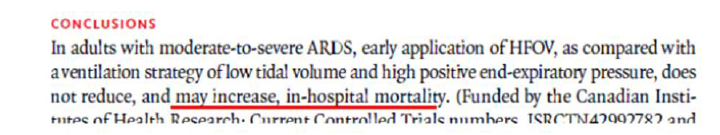 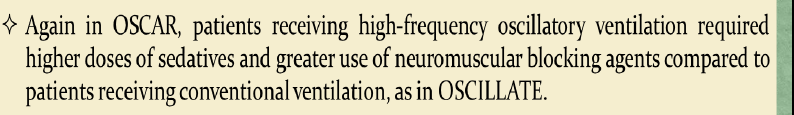 summary